Evolution of Social-Attribute networks:Measurements, Modeling and implications using Google+
Written by:
Neil Zhengiang Gong, Wenchang Xu, Ling Huang, Prateek Mittal, Emil Stefanov, Vyas Sekar
Proceedings of the IMC 2012 on Internet Measurement and analysis, November 14-16(2012), Boston, Massachusetts, USA
Reviewed by Anup K Choudary
Summary
Evolution of social network structure with user attributes
Novel phenomena carried out on Google+ social network
Development of a Measurement-driven generative model for SANs
Quick Questions:
How many of you have accounts with Google +?
How many of you have noticed the sybil attack in Google+?
SAN
User Attributes – Static and Dynamic
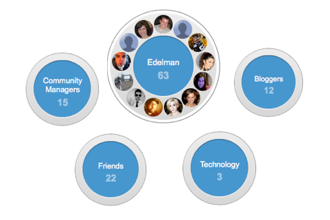 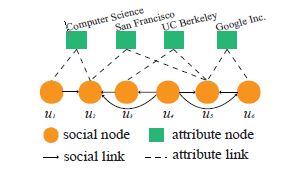 Experiment
Four types of attributes
Three Phases 
Initial phase (day 1 to 20)
Invite only  (day 21 to 75)
Public phase (day 76 to 98)
[Speaker Notes: Existing models cannot explain the underlying growing mechanism of Google+, and we need to design new models for reproducing social networks similar to Google+.]
Generative Model of SAN
Two New Components – 
Attribute augmented preferential attachment 
Combined linear effect on social degree and attributes.


Attribute-augmented triangle-closing
Baseline
Random-Random (RR)
RR-SAN 
Applications such as Link prediction and friend recommendation
Applications 
Network extrapolation and sampling
Network visualization and compression
Network Anonymization
Appreciation
The Model accurately reproduces real social-attribute networks
Focus was on Social Attribute Network structure, rather than the conventional way of Social network Structure
Criticism
The Described model focusses only on Static attribute and not on dynamic attribute
Relationship to Heterogeneous networks
Guided ‘greedy’ search in Google+ comparing to the ‘adaptable’ search in Facebook
Question
Can SAN actually be a-Sybil attack ?